Error Handling
Low Level Programming
Exception Handling
errno/perror/strerror
User defined error
Md. Jakaria
Lecturer
Dept. of CSE, MIST
Divide by zero
What is the output of the following program?
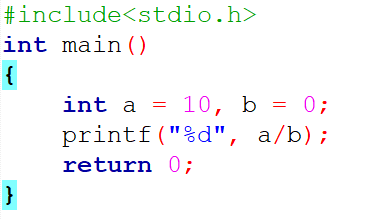 Divide by zero
What is the output of the following program?
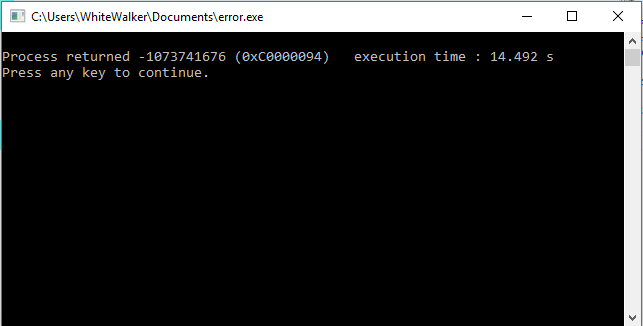 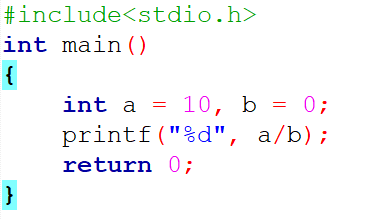 Error or Exception
A programs that work when everything is expected is a good start.

When unexpected conditions encountered, it gets really  challenging. 

Two types of problem: Programmer mistakes and genuine problems.

Errors are dealt by finding and fixing them, by using some codes or numbers.
Error Handling
Error handling refers to the response and recovery procedures from error conditions present in a software application.

Anticipation
Detection 
Resolution
C - Error Handling
C programming does not provide direct support   for error handling

Then how? 

      C is a system programming language
C - Error Handling
A function returns -1 or NULL value in case of any error

Global variable errno is set with the error code

Methods and variables regarding error handling defined in error.h header file

The return value can be used to check error while programming.
What is errno?
Whenever a function call is made, a variable named errno is associated with it

errno is  global variable

Used to identify which type of error was encountered while function execution

Each value errno can take, has some meaning
List of Error numbers
Error handling functions
C uses the following functions to represent error messages associated with errno
perror(): This function returns a string to pass to it along with the textual representation of current errno value.

strerror(): This function is defined in string.h library and this method return a pointer to the string representation of the present errno value.
Error handling Example-1
#include <stdio.h>       
#include <errno.h>       
#include <string.h> 
 
int main ()
{
         FILE *fp;

         //  If a file, which does not exists, is opened,    we will get an error

         fp = fopen("IWillReturnError.txt", "r");
 
         printf("Value of errno: %d \n ", errno);
         printf("The error message is : %s \n", strerror(errno));
         perror("Message from perror");
 
          return 0;
}
Program Exit Status
A common practice to exit with exit status.
EXIT_SUCCESS in case of program coming out after a successful operation

EXIT_FAILURE in case of an error condition.
exit() function is used to inform the calling function about the error. 

 EXIT_SUCCESS and EXIT_FAILURE macros are defined in stdlib.h header file.
Error handling Example-2
#include <stdio.h>
#include <stdlib.h>

void main() {
         int  ddend = 60,  dsor = 0,  q;

         if( dsor == 0){

                  printf("Divide by zero error \n");

                  exit(EXIT_FAILURE );
          }

          q = ddend / dsor;

          printf("Value of quotient = %d", q);

          exit(EXIT_SUCCESS);
}
Further study on Error Handling:
https://www.studytonight.com/c/error-handling-in-c.php
https://www.tutorialspoint.com/cprogramming/c_error_handling.htm